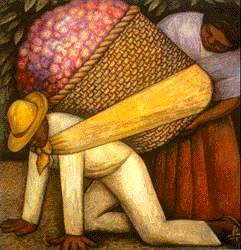 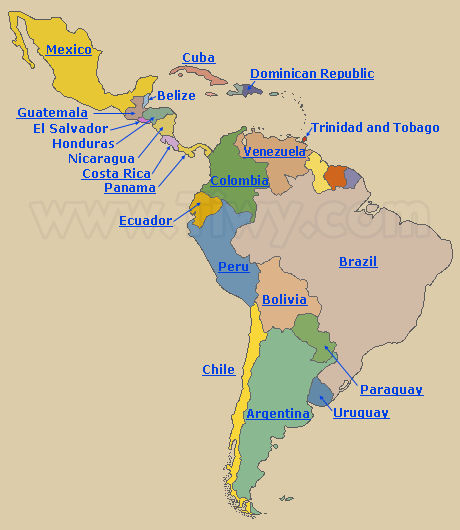 World CulturalRegions
Latin America
Latin America
Region consists of several regions within
Mexico
Caribbean – Cuba, Jamaica, Haiti, Dominican Republic
Central America – Guatemala, Nicaragua, Costa Rica, Panama
South America – Colombia, Venezuela, Brazil, Peru, Chile, Argentina
Latin America
Many highly complex indigenous societies 
“Mesoamerica” – refers to Mexico and Central America before Spanish conquest in the 16th cent. 
Share history of colonization 
Spain in most countries
Portugal in Brazil
French, Dutch, British also settled
Cultural diversity – people of mixed ancestry
United by language and religion
Spanish, Catholicism
Portuguese in Brazil
Indigenous Societies - Aztecs
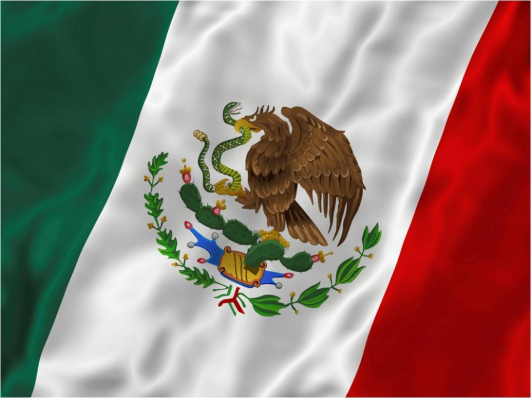 Settled in what is now Mexico City
Lake Texcoco 
Capital city of Tenochtitlan
Spoke Nahuatl 
Developed a sophisticated system of agriculture
Grew crops such as maize (corn), beans, squash, tomatoes, potatoes, avocados
Kept a powerful military tradition, allowed them to build an empire
Moctezuma (1440) is remembered as the father of the Aztec empire
Aztec faith was polytheistic; included the rite of human sacrifice
Quetzalcoatl (feathered serpent) was an important deity
Fall of the Aztec Empire
Hernan Cortes – founded the city of Vera Cruz and used it to train his army
Formed alliances with native rival tribes
Marched into Tenochtitlan where they were treated as guests
Cuauhtemoc took over the empire, but was unable to win against advanced weaponry
Aztec Empire fell on Aug. 13, 1521
Mexico City was then founded by Spaniards
Maya
Settled in the Yucatan Peninsula in a rainforest environment
Made significant advancements in astronomy, mathematics, writing, and engineering
Developed the 0 (zero) and a calendar based on 365 days
 Lasted from about 
    1800 BC to 900 AD
Complex society based
   on a social hierarchy
Many different societies
   living in different areas
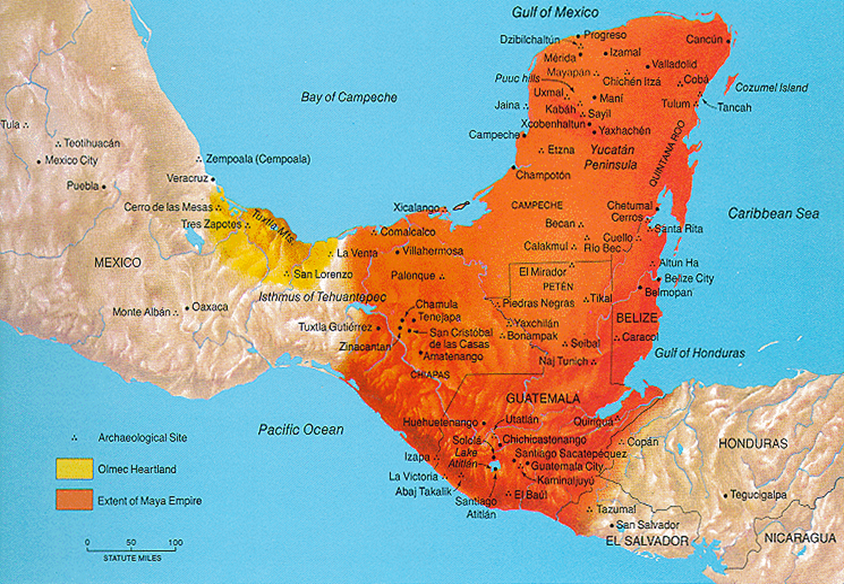 Decline of the Maya
Maya civilization dissipated before the arrival of the Spaniards
No solid reason has been determined for their disappearance, several theories have been developed
Exhaustion of resources
Prolonged drought
Breakdown of social structure
Inca
Early 15th cent. thru 1530
largest empire in the Americas before Spanish conquest
Flourished in the Andean region of South America
Capital city of Cuzco; spoke Quechua
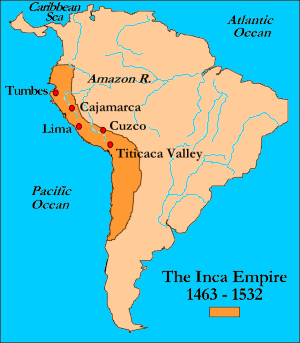 Inca
Built empire without the use of the wheel, draft animals, iron working, or writing system
Built elaborate system of roads and highways all in a mountainous region
Religion was polytheistic – included rite of human sacrifice, also mummification
Conquered by the Spanish led by Francisco Pizarro in the 1530s
ESPN - Economic
Land use – farming, ranching, forestry
Resources – gold, silver, copper, iron, oil, natural gas 
Large oil reserves in Mexico, Colombia, Venezuela
Key exports - sugarcane, bananas, oranges, mangoes, coffee, cacao
NAFTA – Mexico
Maquiladoras  - assembly plants, factories
ESPN - Economic
Various levels of economic development
Most developed – Chile, Argentina, Uruguay, Costa Rica, Panama
Developing – Mexico, Brazil, Colombia, Venezuela, Peru, Dominican Republic
Underdeveloped – Guatemala, Honduras, Nicaragua, Bolivia, Paraguay
ESPN - Social
Mixture of Spanish and Native traditions
Spanish is dominant language
Portuguese in Brazil
“creole” – a language made up from a mix of two or more languages
Roman Catholicism – dominant religion
Mixed culture
Mestizo – European/Native
Mulatto – European/African
Poverty and gov’t corruption still a huge problem
Squatter Settlements (Shanty Town)
An area within a city, usually in a less developed country, in which people illegally establish residences on land they do not own or rent and erect homemade structures usually using scrap materials
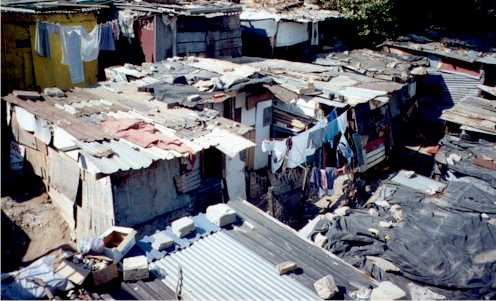 [Speaker Notes: Paracaidistas]
Favelas – slums in Brazil
ESPN - Political
Colonialism – Spanish conquest in 16th cent.
Independence
Most gained independence between 1804-1830
Oligarchy – rule by a few
Caudillo – military dictator; particularly in Central America
Democracy is now widespread, but struggles due to lack of political, economic and land reforms
Gov’t corruption – bribes are a big problem
Drug cartels are rampant and have lots of control and influence
Mexico, Colombia
Treaty of Tordesillas
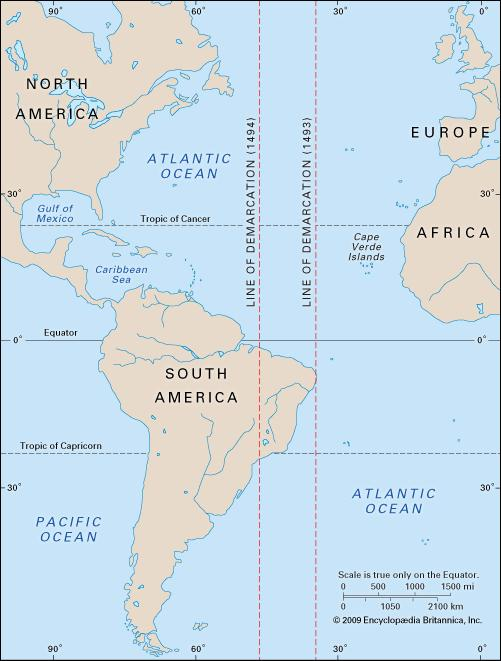 Signed on May 4, 1493 by Pope Alexander VI
Meant to settle disputes over newly discovered lands
Divided the globe into 
   land for Spain and   	             
   Portugal
Revised on June 7, 1494 after Portugal realized Spain had been granted most of the land
ESPN – Natural Environment
Many different biomes/lanscapes
Rainforest – throughout Central America and the Amazon in central South America
Amazon 
Largest remaining rainforest
Houses 10% of known 
      biodiversity
Home to 350+ ethnic groups
Faces threat of deforestation
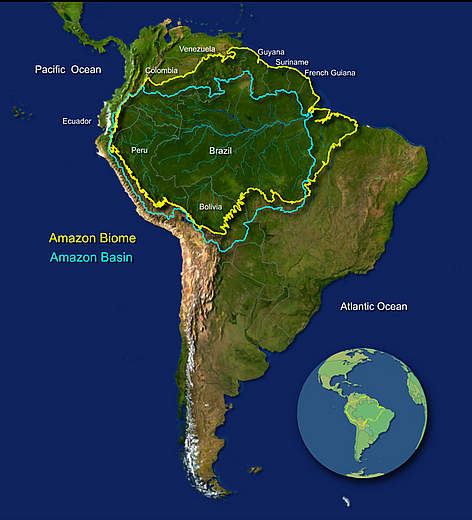 Uncontacted Tribes of the Amazon
http://youtu.be/sLErPqqCC54
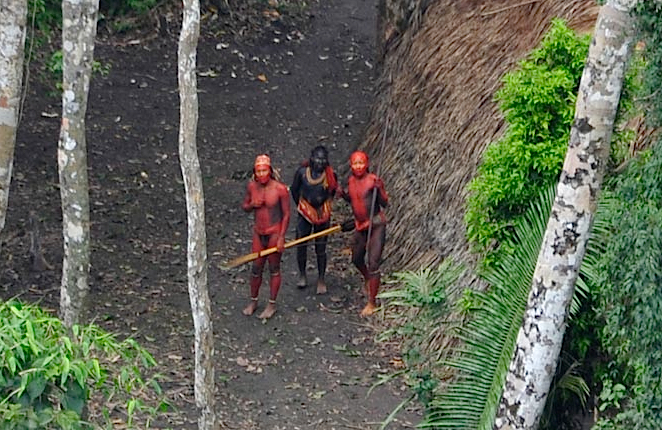 ESPN – Natural Environment
Pampas (savanna) – in Brazil and Argentina
Fertile grasslands, agriculturally productive
Desert 
Sonoran in Northern Mexico
Atacama in southern Peru and Chile
Driest place on Earth
Highlands
Sierra Madre ranges throughout Mexico
Andes mountains along western coast of S.A.
Nazca Lines
Series of ancient geoglyphs located in Nazca desert in southern Peru
Contain many zoomorphic shapes – animals
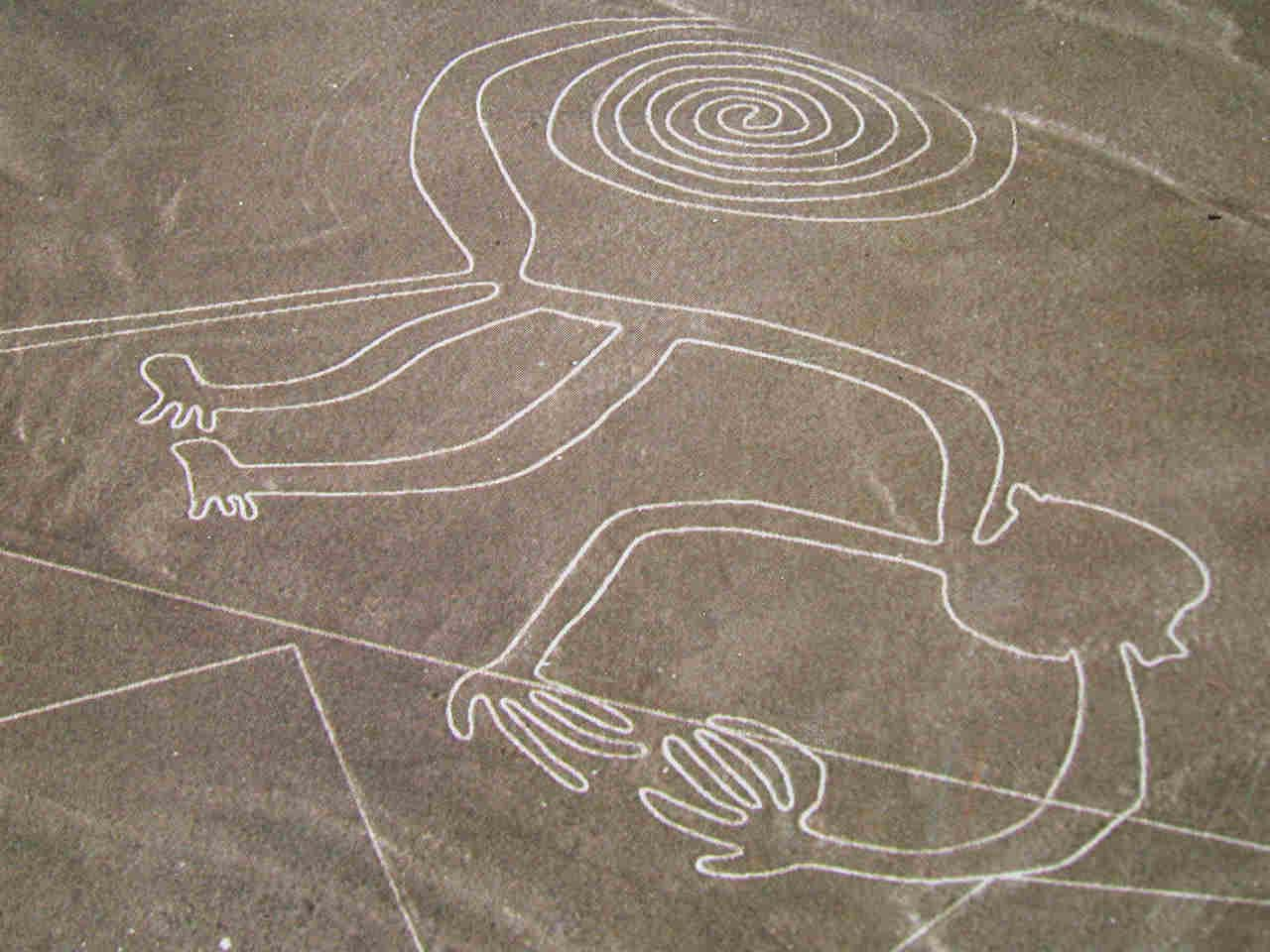 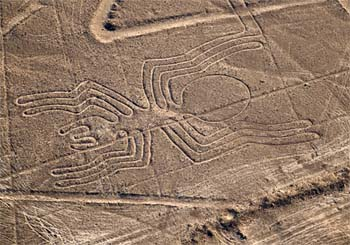 ESPN – Natural Environment
Ecotourism - responsible travel to natural areas that conserves the environment and improves the well-being of local people
Minimize impact.
Build environmental and cultural awareness and respect.
Provide positive experiences for both visitors and hosts.
Provide direct financial benefits for conservation.
Provide financial benefits and empowerment for local people.
Raise sensitivity to host countries' political, environmental, and social climate.